What happened to the people of the Quebrada Chupacigarro cemetery? Bioarchaeological evidence of violence during the transition between the Middle and Late Formative (500–400 BC) in the Peruvian North-Central Coast. 

Luis Pezo-Lanfranco (1),  Maria Inés Barreto Romero (2), José Filippini(1), Aldemar Crispín (3), Marco Machacuay (3), Pedro Novoa (3,4), Ruth Shady (3,4) 

(1) Laboratório de Antropologia Biológica, Departamento de Genética e Biologia Evolutiva. Instituto de Biociências, Universidade de São Paulo. Rua do Matão 277, 05508-090, São Paulo, Brazil. luispezolanfranco@usp.br (corresponding author)
(2) Departamento de Antropología, Facultad de Ciencias Humanas, Universidad Nacional de Colombia, Bogotá, Colombia.
(3) Zona Arqueológica Caral, Unidad Ejecutora 003, Ministerio de Cultura del Perú, Lima, Perú.
(4) Escuela Profesional de Arqueología, Facultad de Ciencias Sociales, Universidad Nacional Mayor de San Marcos, Lima, Perú.
Additional Documentation
Fig. S1: Examples of antemortem traumas observed in QCC: a) nasal fracture produced by intentional blunt trauma; b) two healed depressed fractures in right and left parietal bones produced by intentional blunt trauma, and suprainiac lesion possibly linked to cranial modification device; c) burst fracture of vertebral bodies T10-L2 related to stress/pathology; d) depressed fracture in medial articular surface of right tibia linked to stress/pathology; e) misaligned healed fracture of left ulna and radius, possibly linked to accidental event; f) healed fracture of left ulna, possibly linked to intentional trauma.
ZAC 711
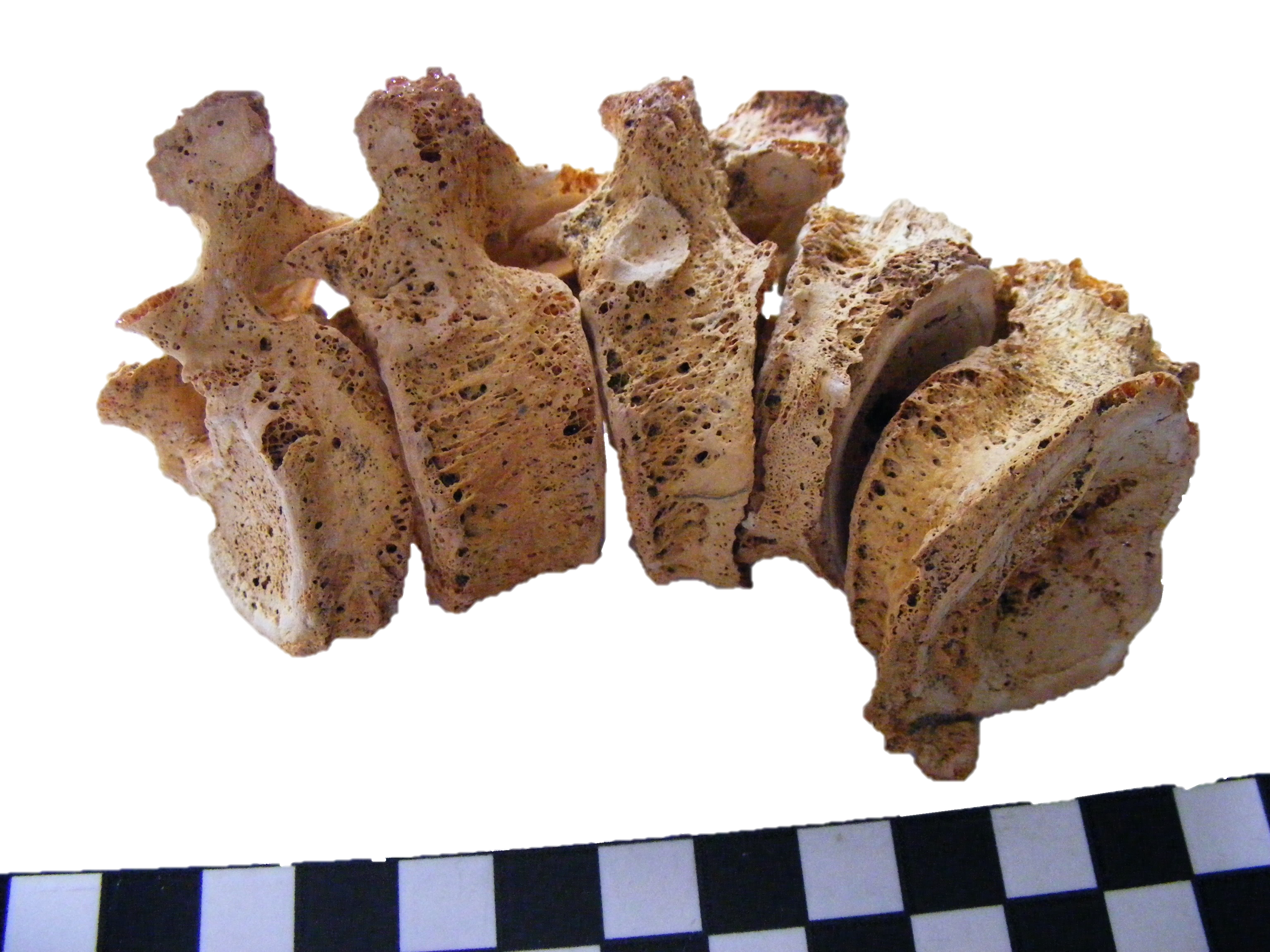 ZAC 711
e
ZAC 711
b
c
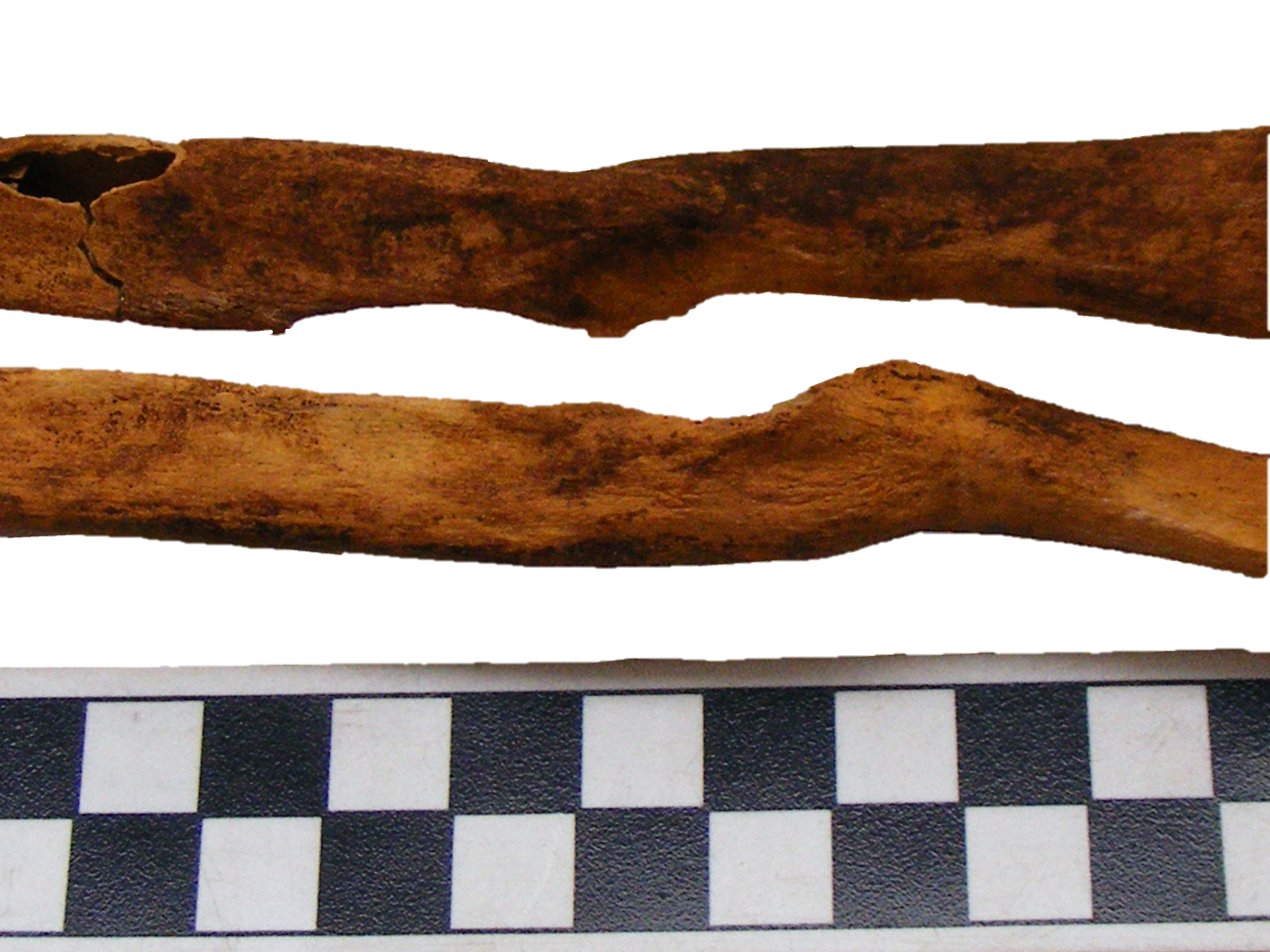 ZAC 747
a
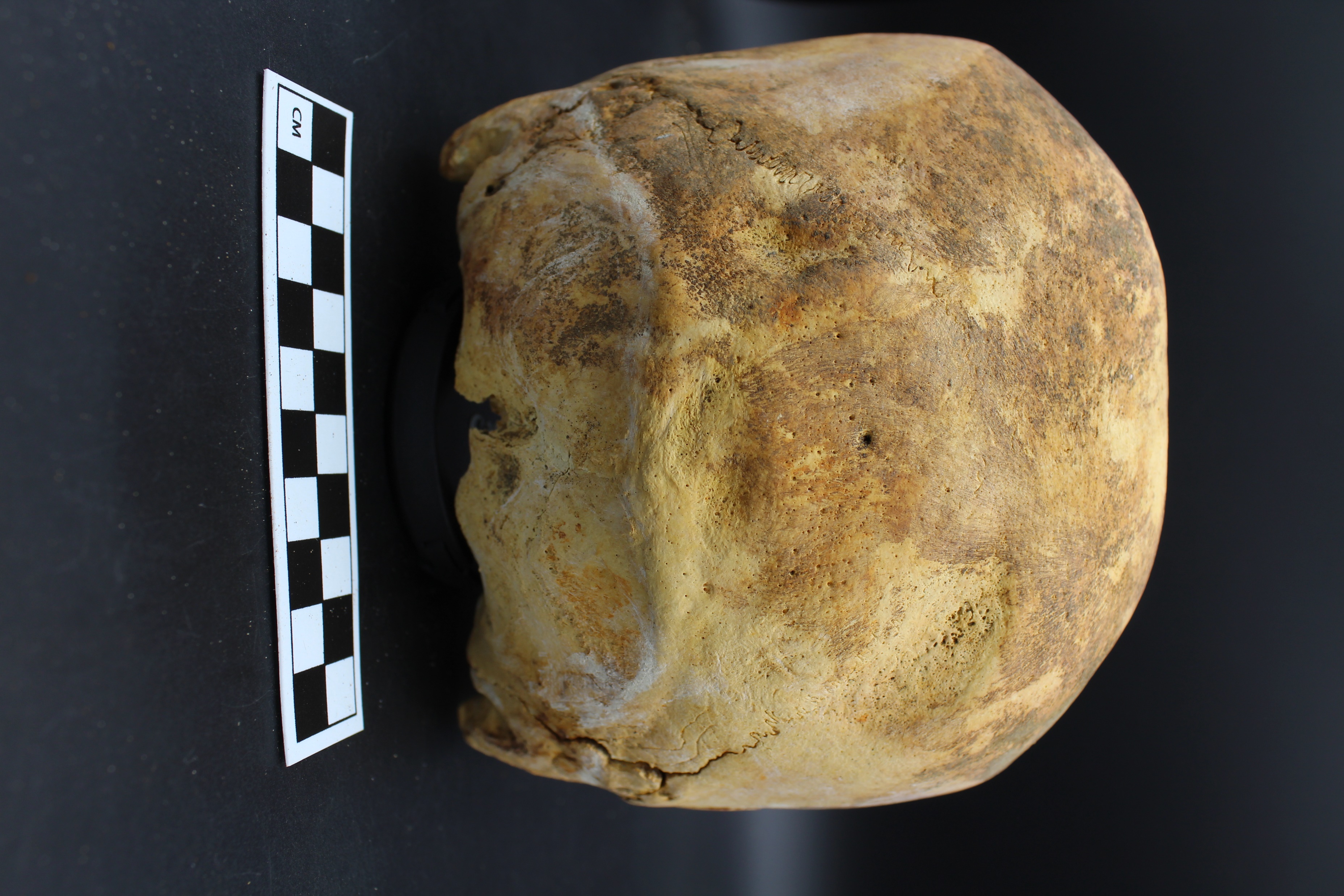 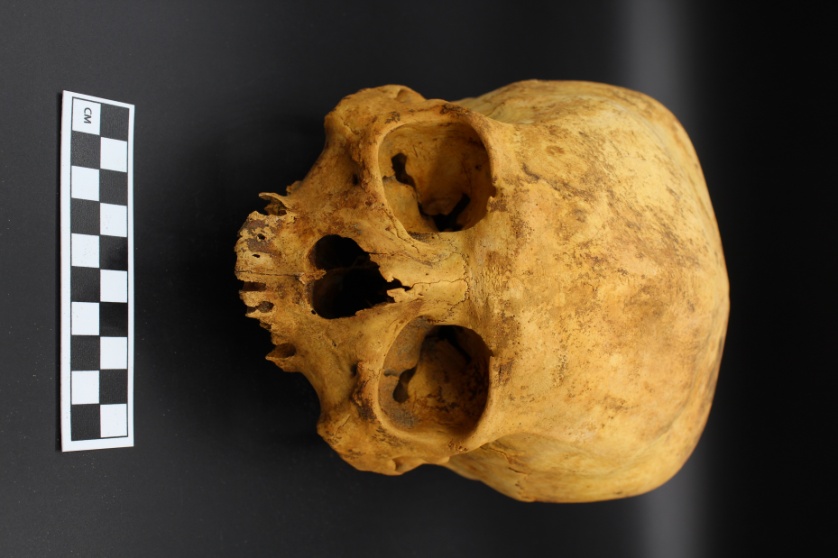 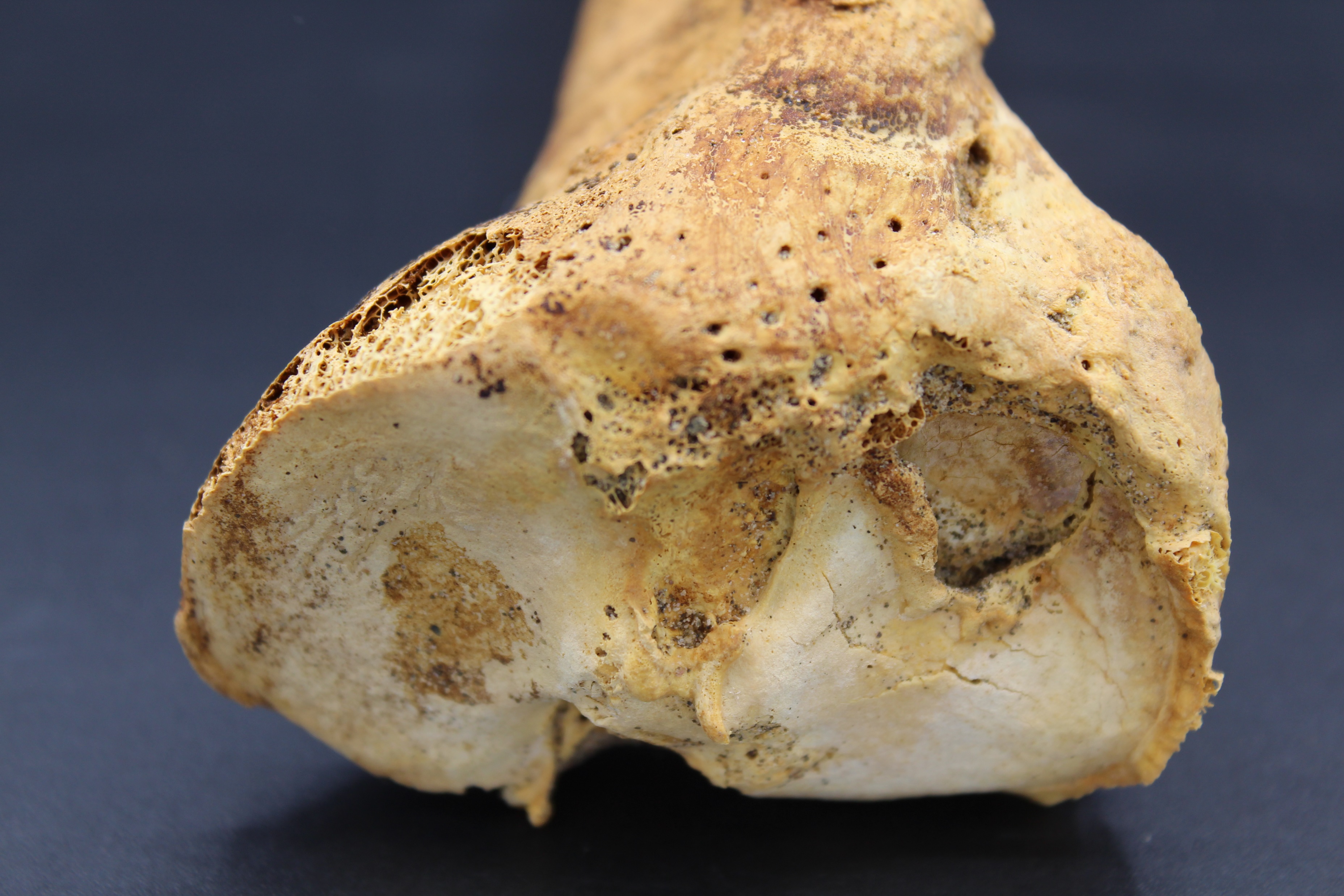 d
ZAC 1438
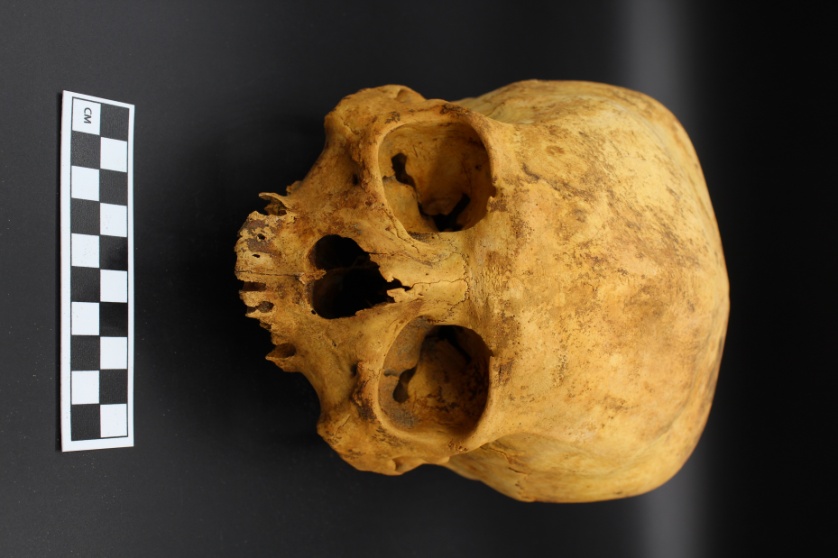 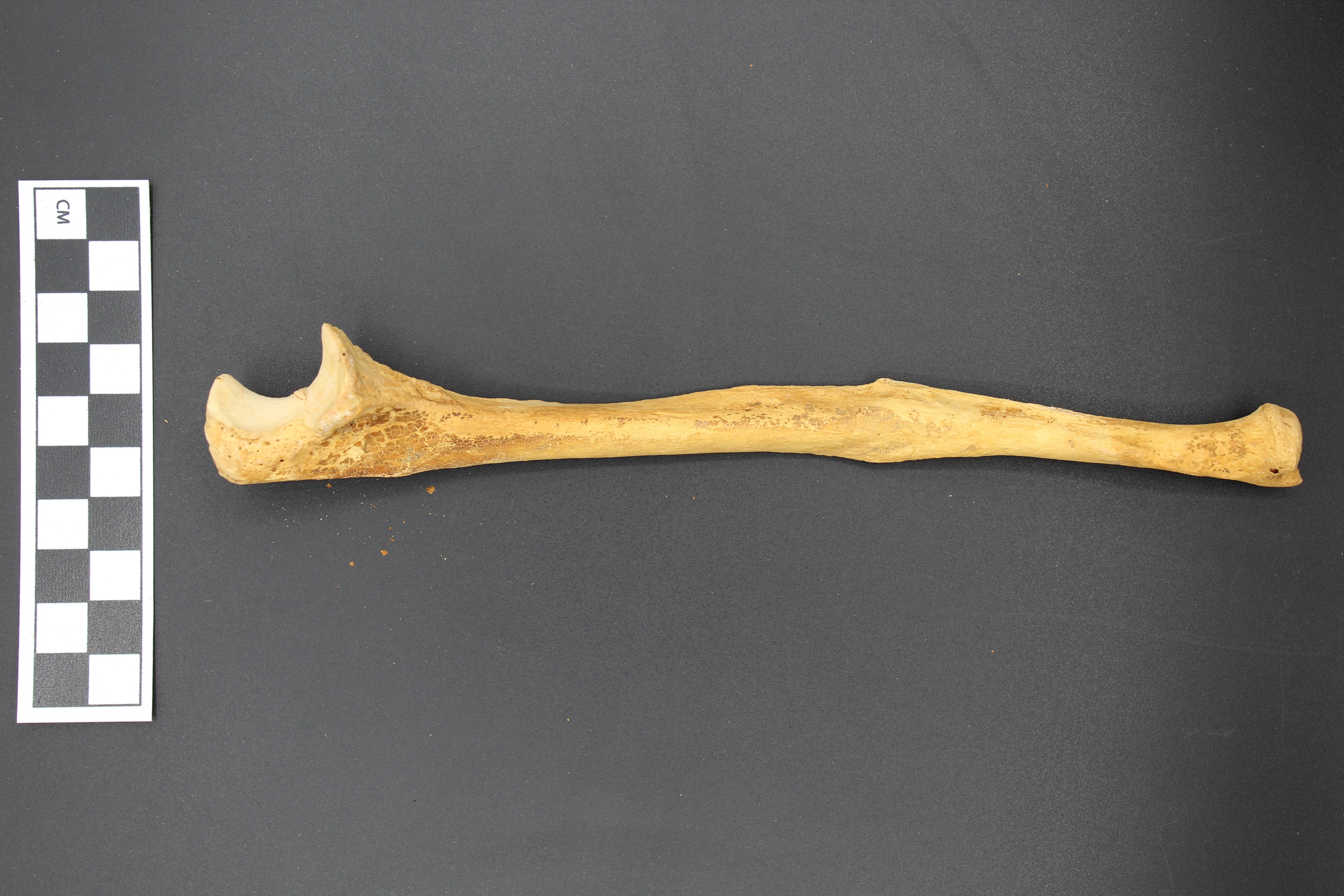 f
ZAC 608
Fig. S2: Some perimortem and associated traumas recorded in QCC: a) perimortem penetrating fracture in right parietal produced by inflicted blunt trauma; b) the same individual shows healed fracture and slice mark in right superciliary arch related to blunt-sharp mechanism; and a perimortem inflicted lesion related to a stone flake, embedded in the right wall of pyriform aperture of the nose, consistent with blunt-sharp mechanism; c) the same individual shows healed penetrating lineal fracture and slice marks in left zygomatic bone related to sharp-blunt mechanism; and healed nasal fracture; d) perimortem penetrating fracture in right parietal compatible with blunt-sharp mechanism and healed suprainiac lesion possibly related to cranial modification device; e) perimortem penetrating fracture in right iliac fossa with radiate fractures, compatible with blunt-sharp mechanism, and ischio-pubic fracture, compatible with blunt trauma, and f) detail of the ischio-pubic fracture; g) perimortem ring fracture in occipital bone, compatible with blunt trauma; h) juvenile with penetrating comminuted fracture in left parietal, compatible with blunt trauma, and i) detail of this lesion; j) perimortem fractures of right 3rd rib, at the distal third of the shaft, and 6th left rib, at the midshaft, compatible with blunt trauma; k) comminuted fracture on the right parietal with linear radiate fractures and blood stain in the region; l) ~1 year-old juvenile with penetrating fracture on the left frontal eminence, radiating fracture lines and signs of early bone proliferation, compatible with blunt trauma.
b
a
c
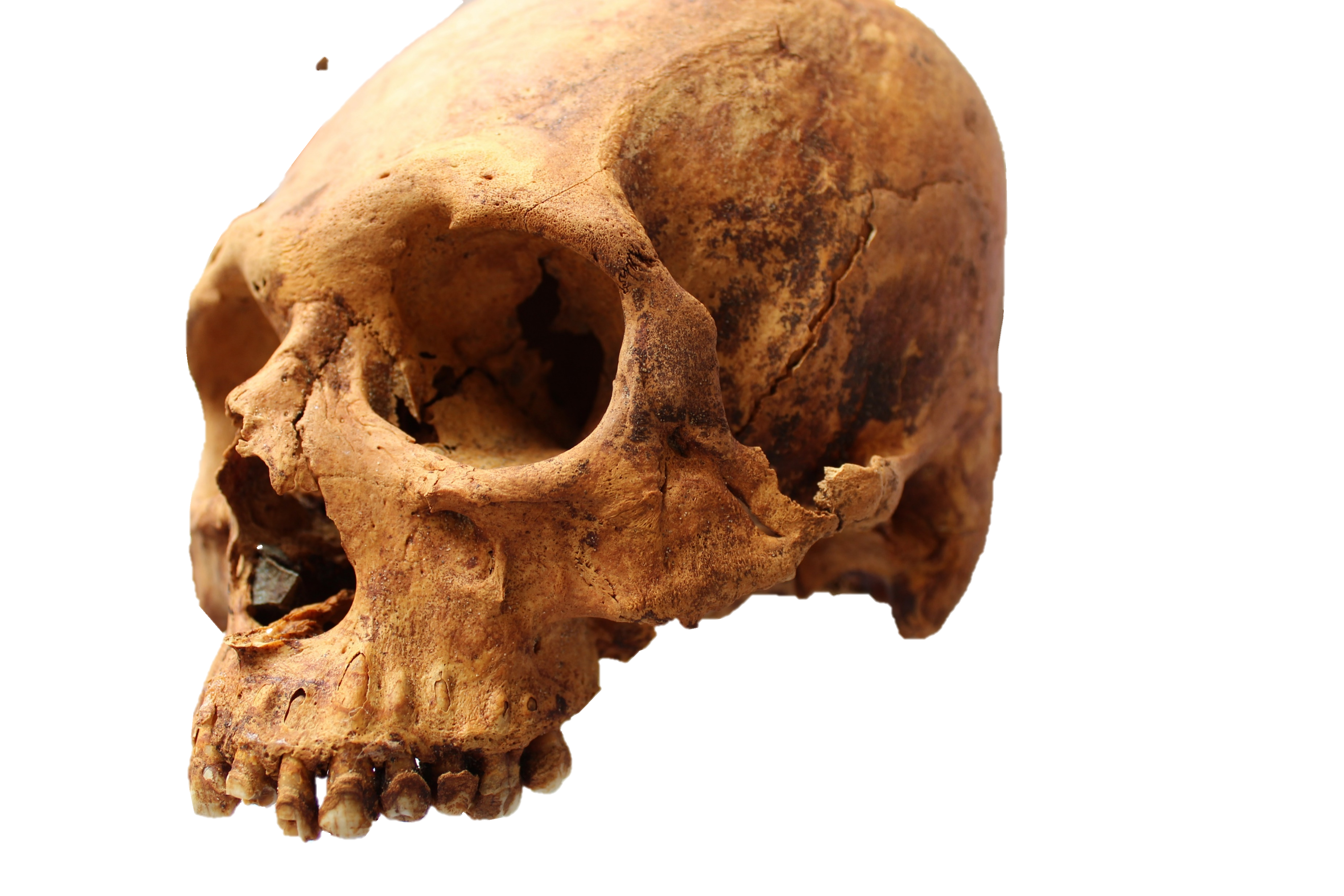 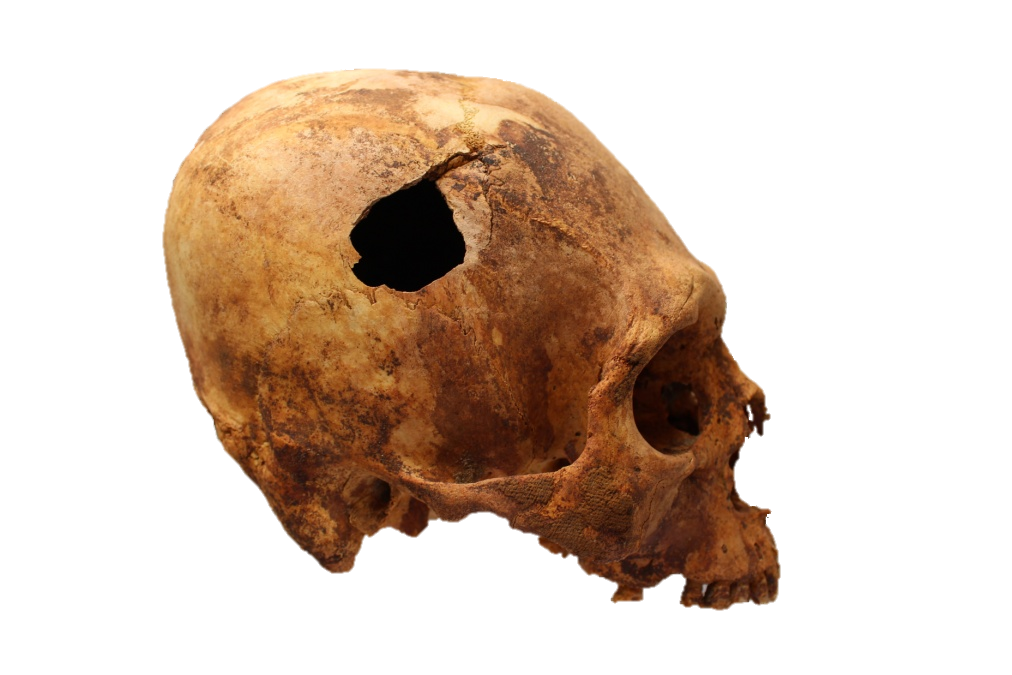 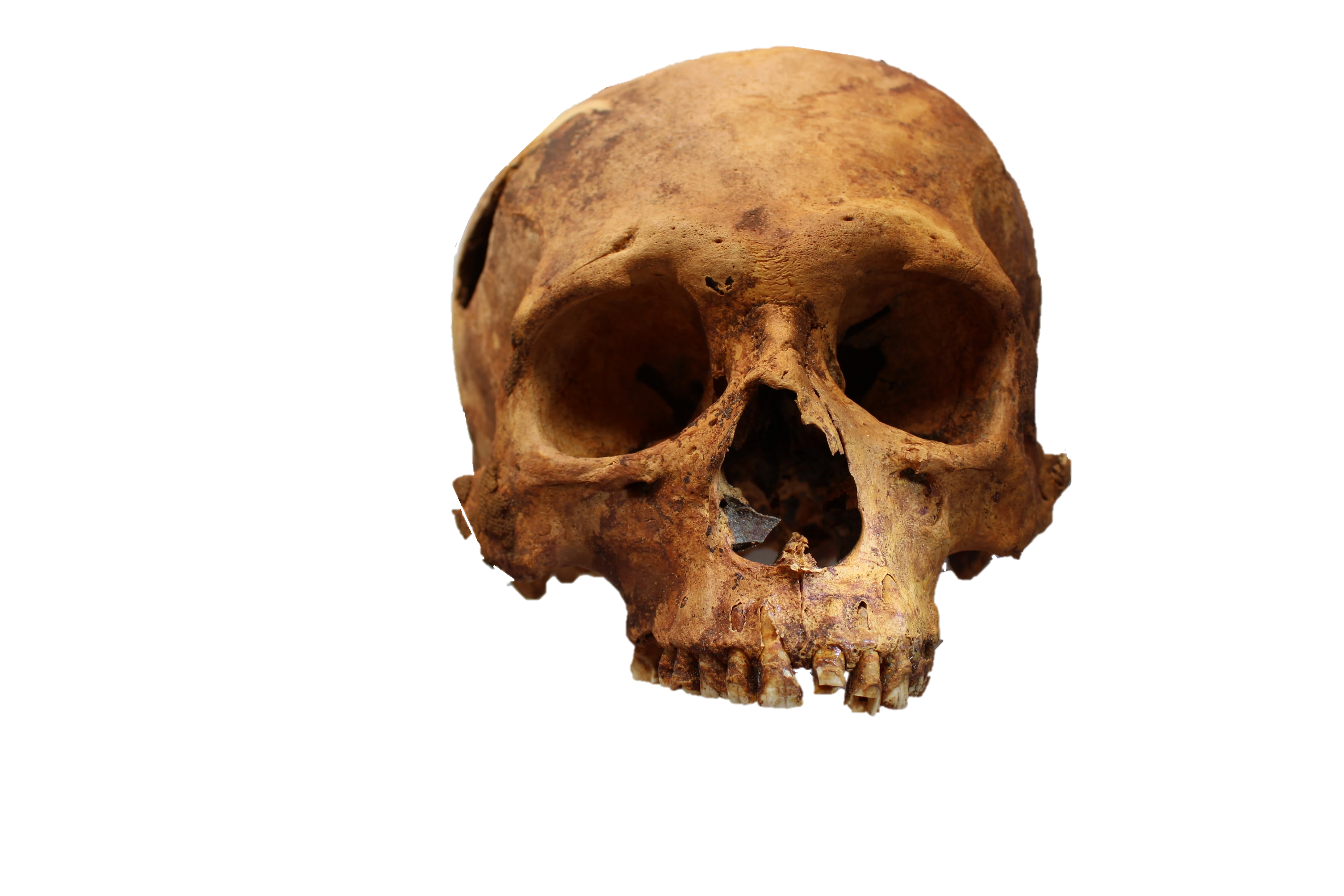 ZAC 698
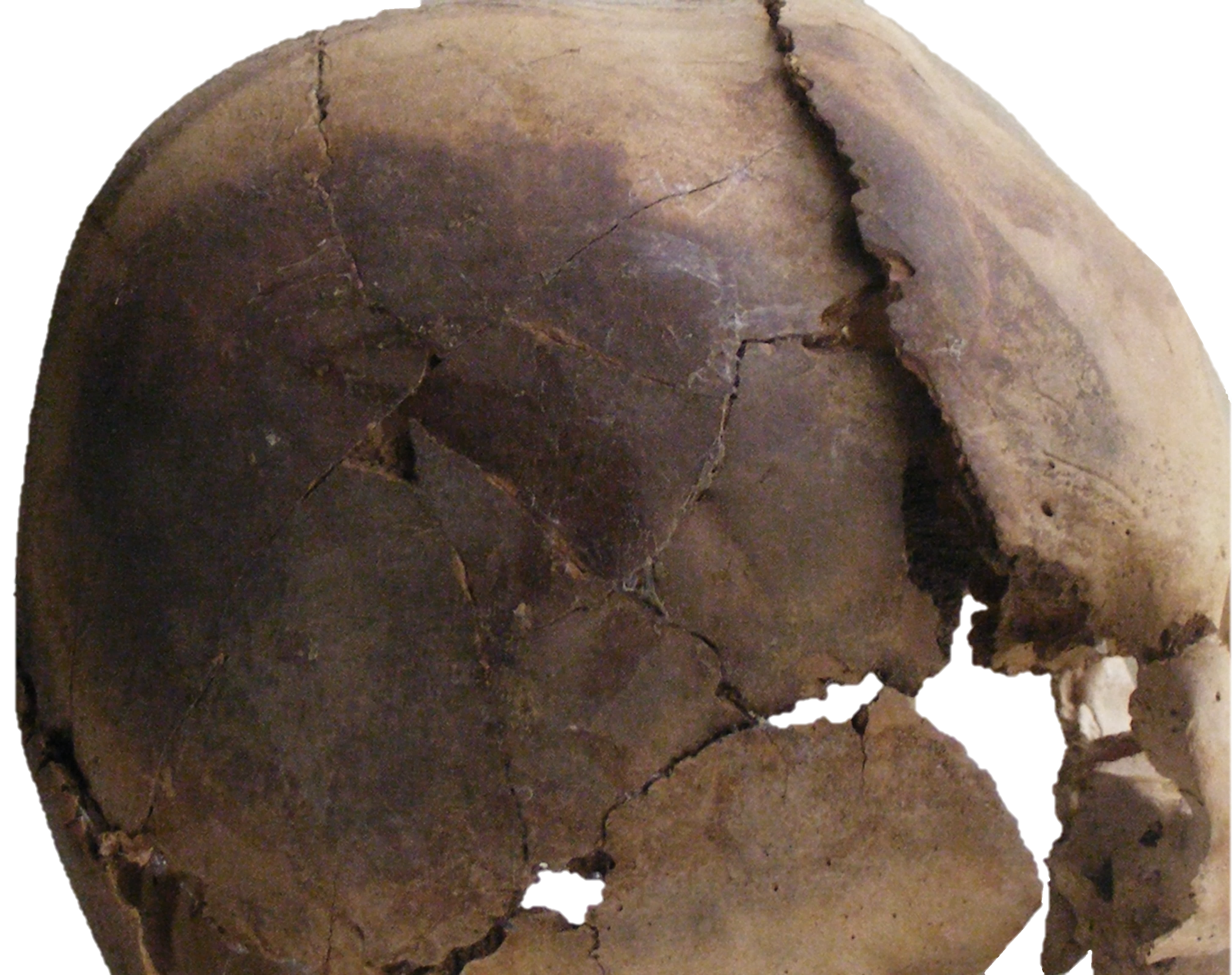 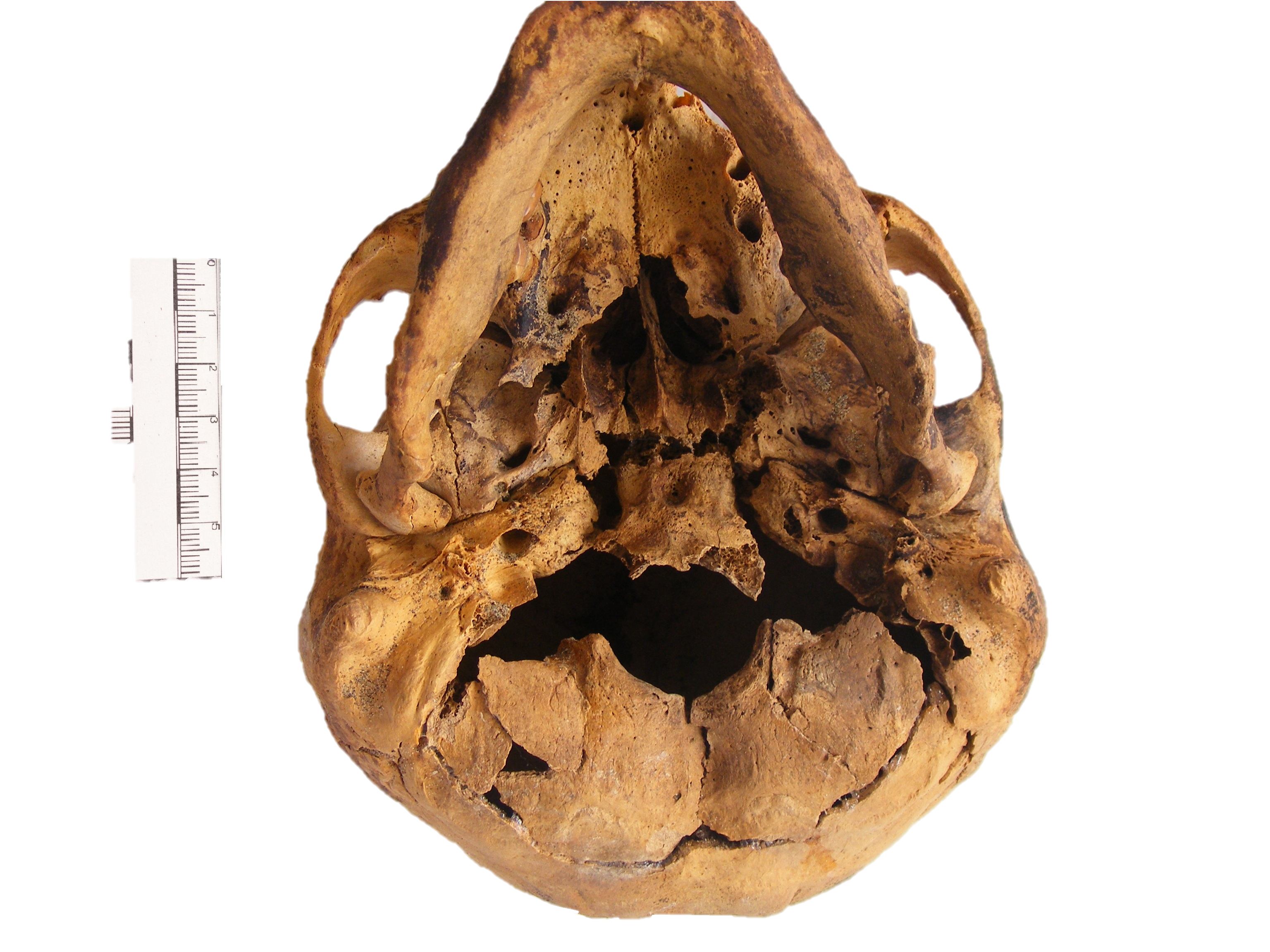 ZAC 645
ZAC 1568
e
d
f
ZAC 671
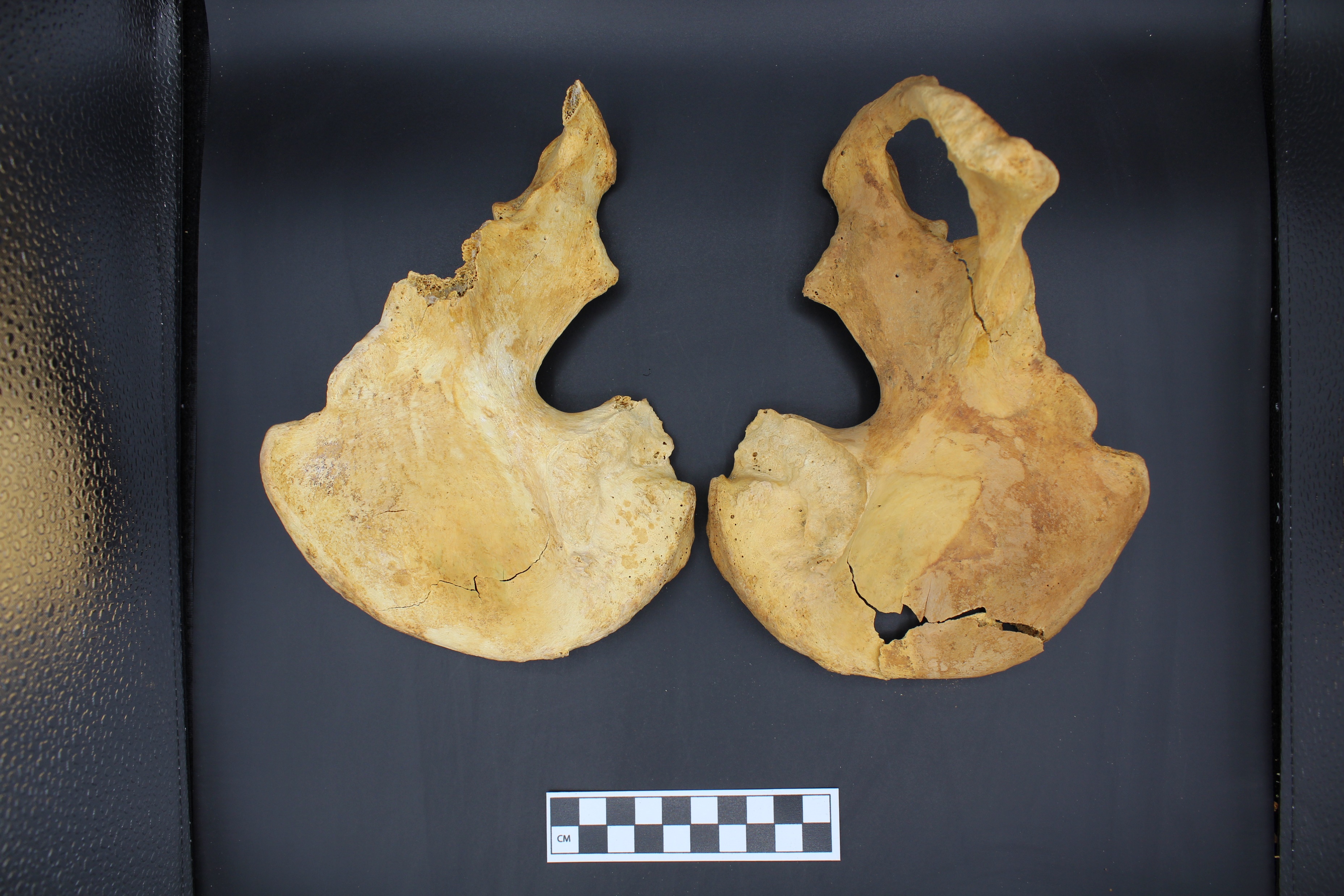 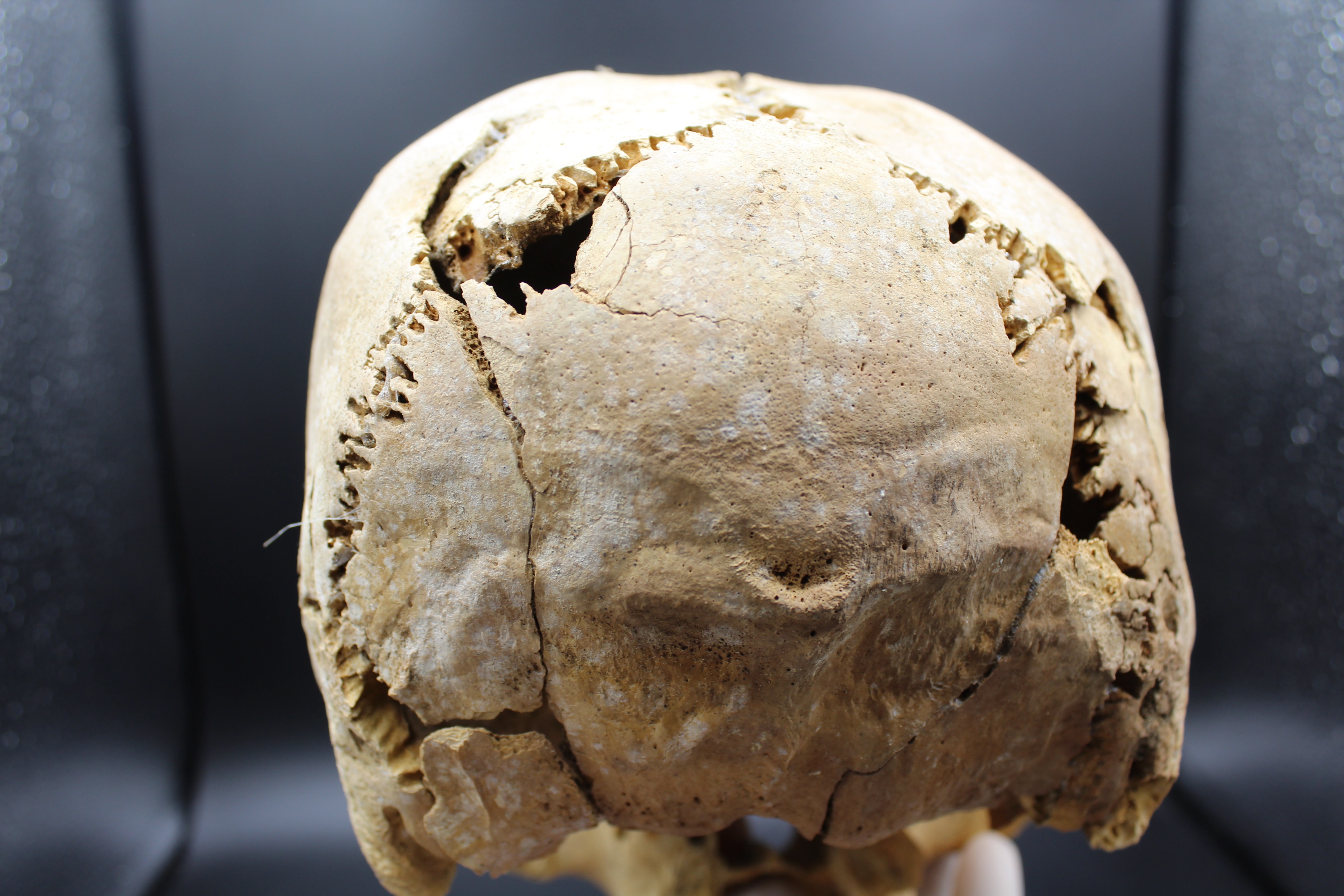 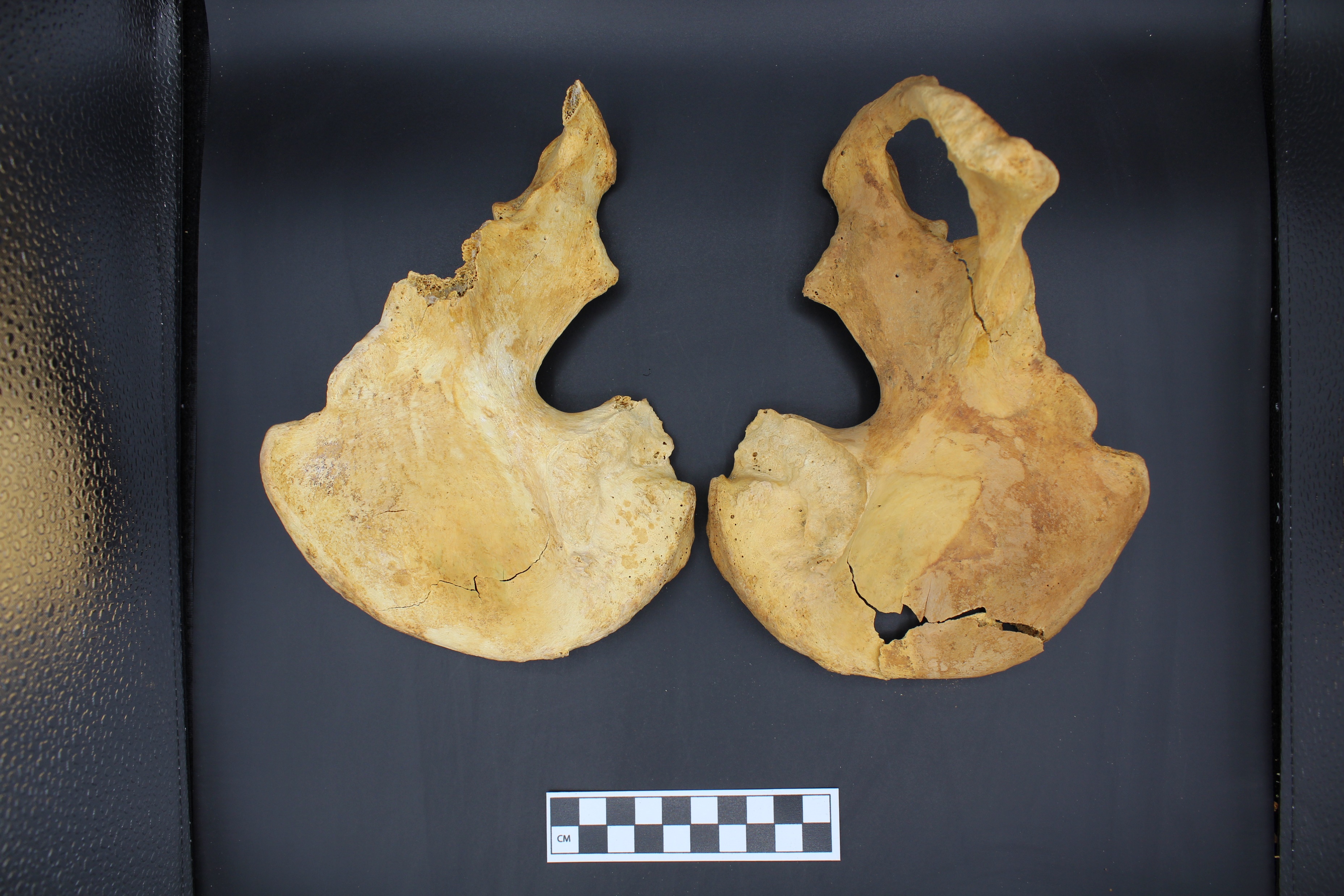 ZAC 1037
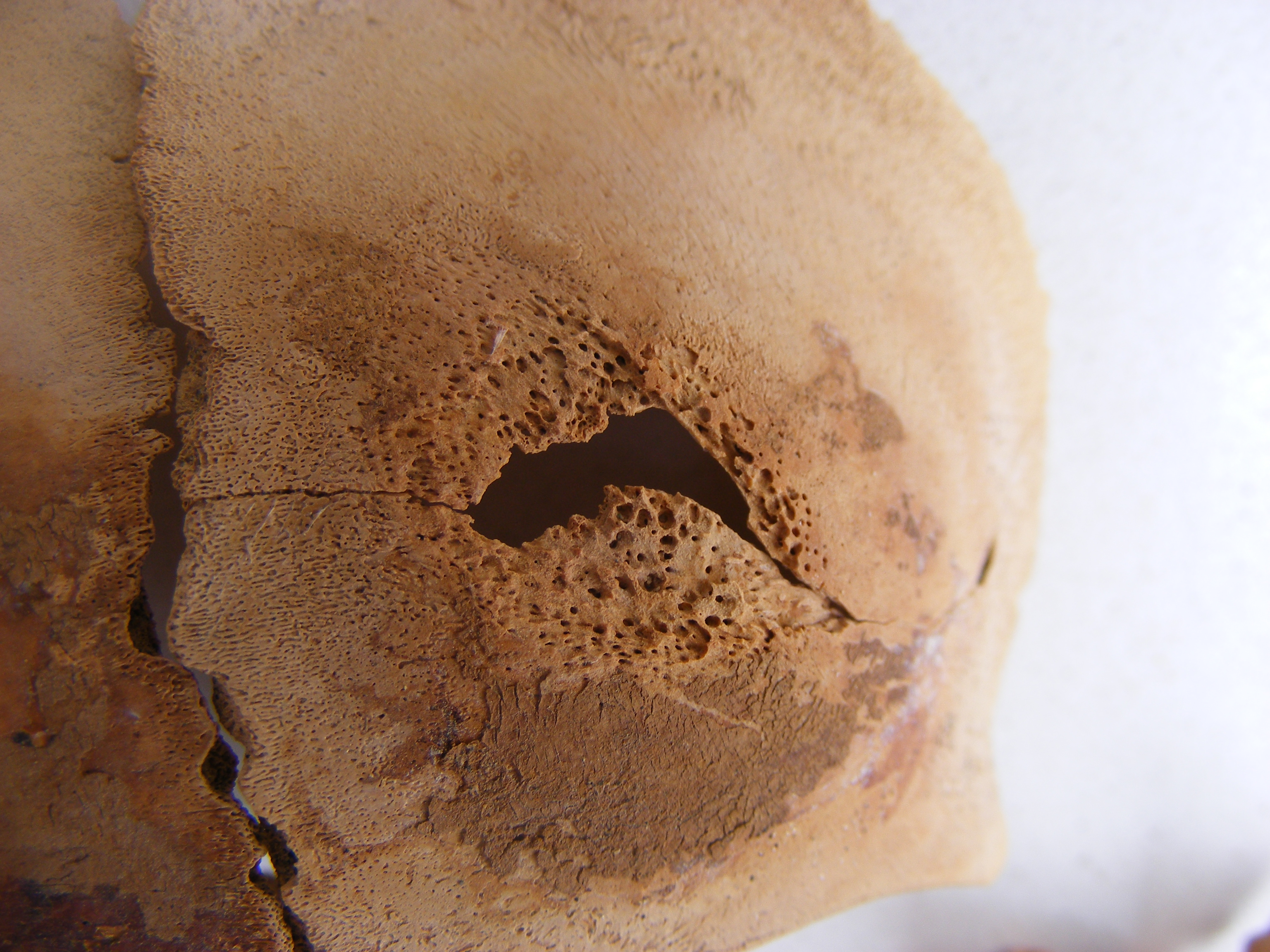 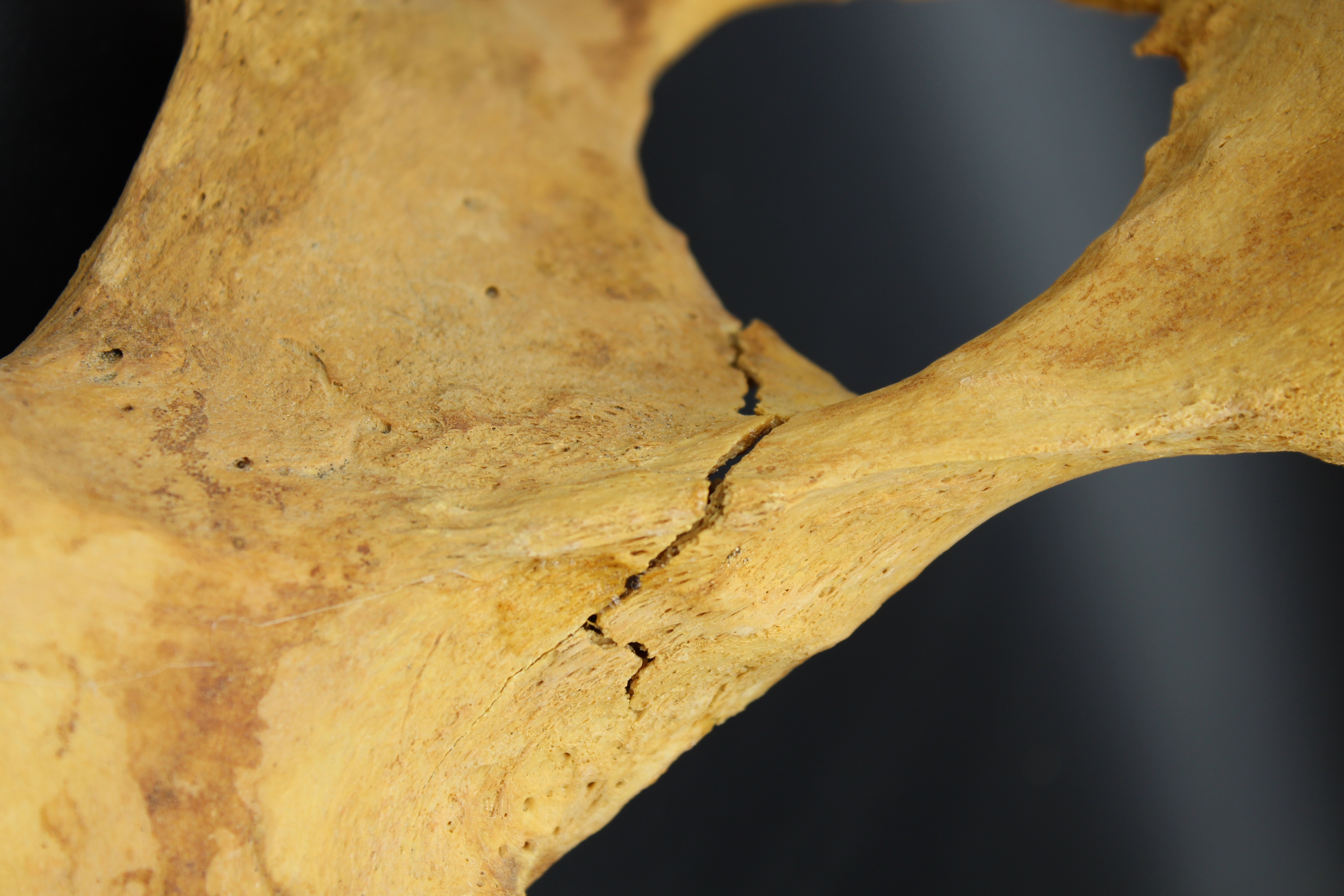 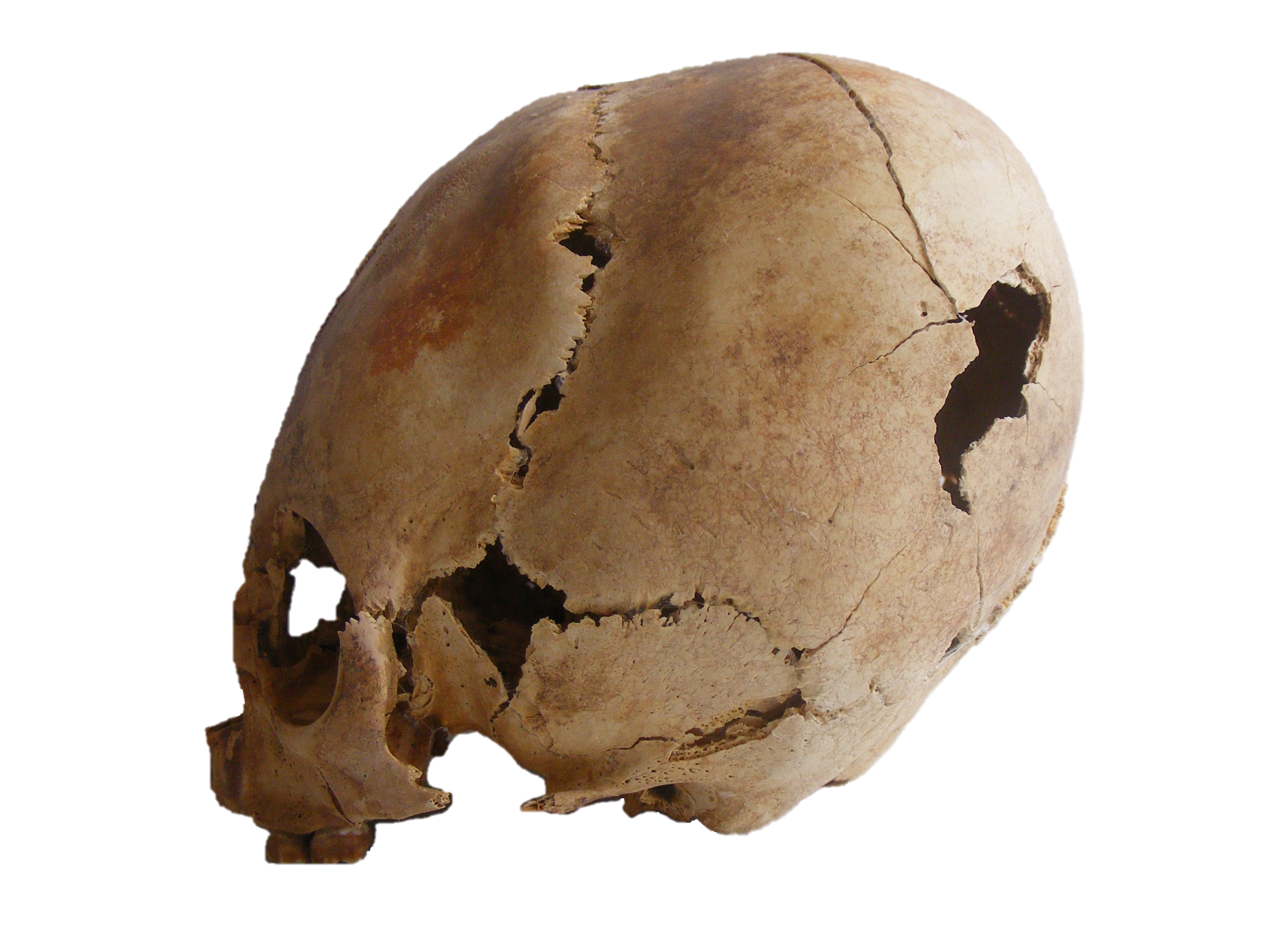 ZAC 0872
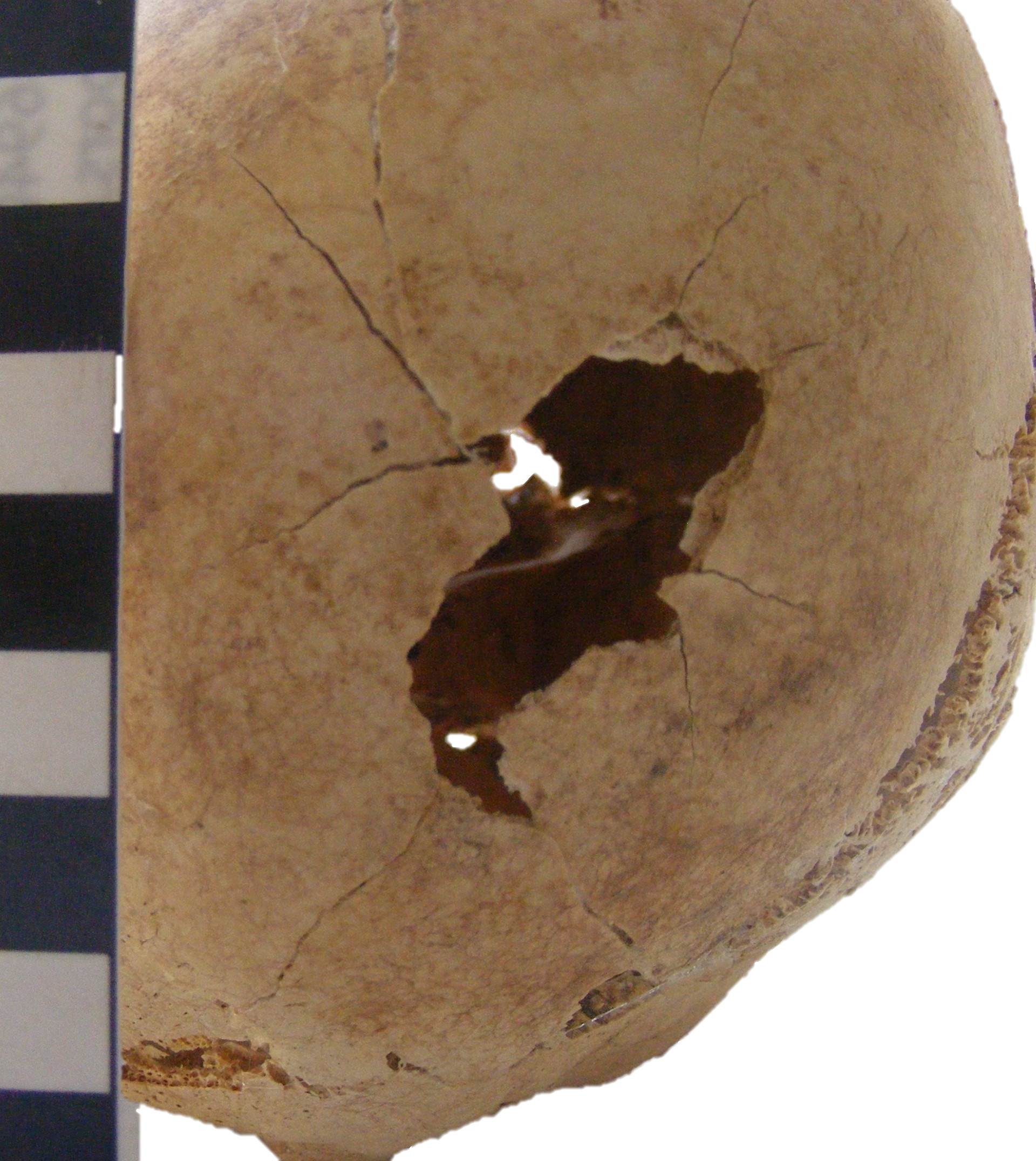 g
ZAC 1011
ZAC 1005
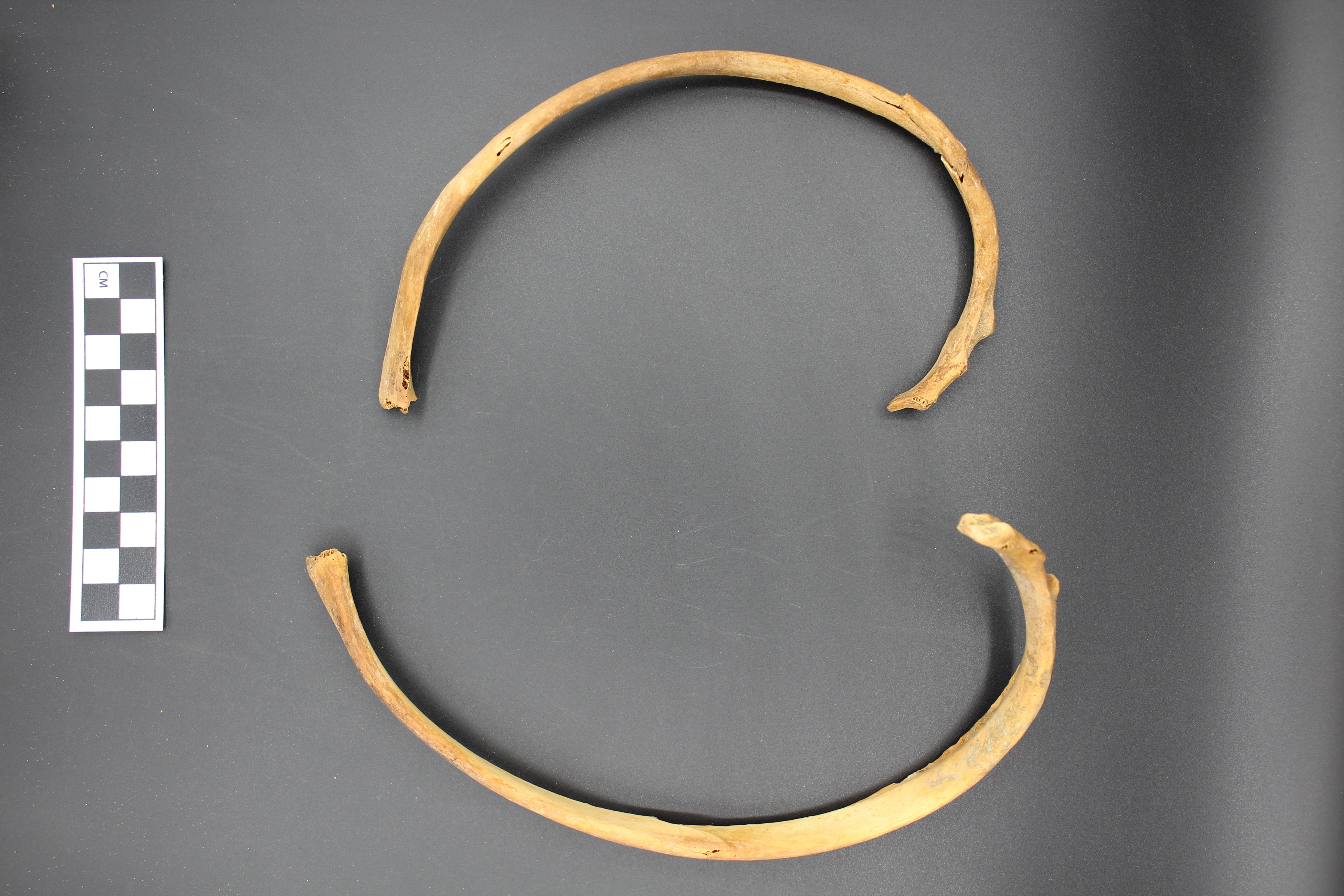 j
h
i
k
l